Annual Natural Resource Report
Wildlife Trends
Game counts
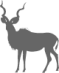 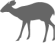 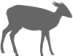 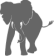 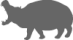 Data from monthly fixed foot patrols. Index calculated as number of sightings per patrol.
Wildlife Populations
Sightings
Estimates
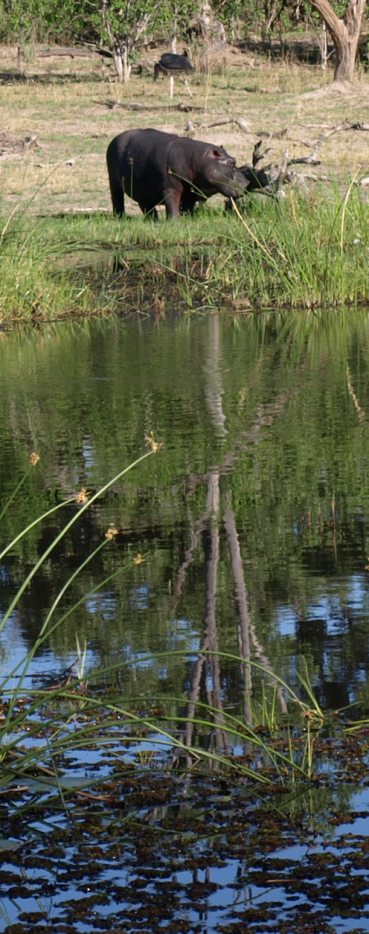 Sightings are animals seen in the conservancy during the annual game count. Estimates are for the local area and include Kwandu, Mashi, Mayuni & Sobbe.
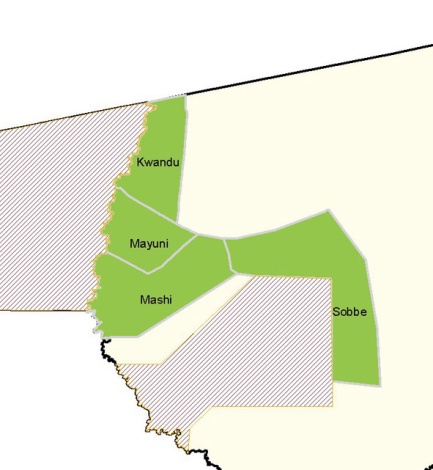 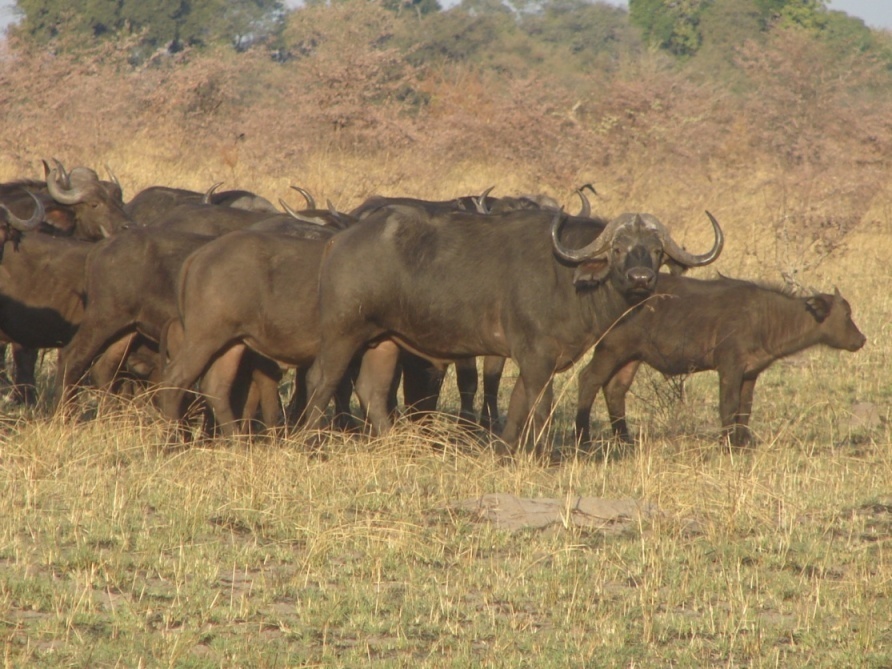 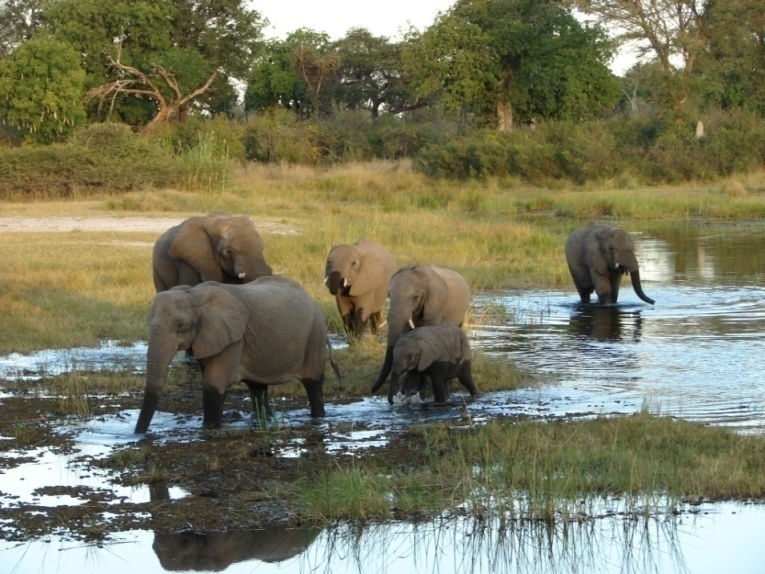 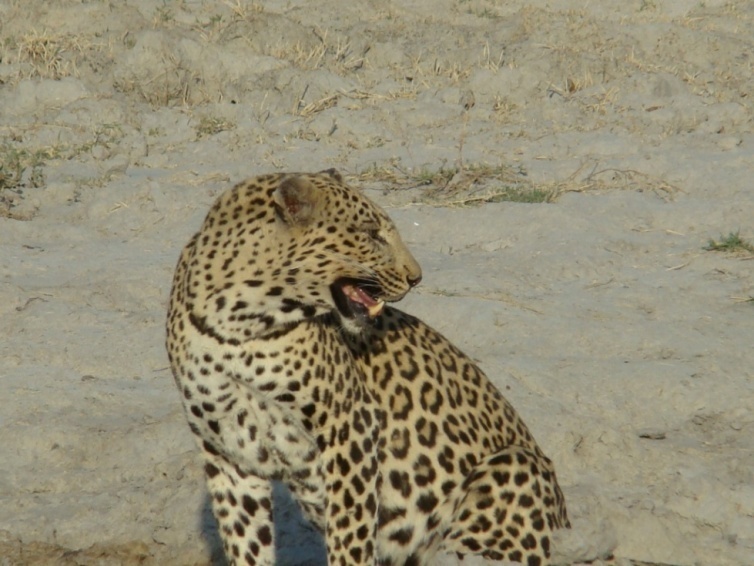 Photo: S. Mayes
Photo: S. Linder
Photo: A. Symonds
Photo: M. Jarvis
Predator sightings
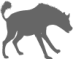 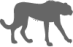 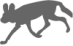 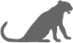 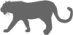 Index calculated as number of sightings per event book.
Locally rare species
Mortalities
Environmental monitoring
Vegetation
Pie indicates change in bush cover between 2007 and 2009
Locally rare species are those which are currently infrequently observed in the conservancy
Mortalities are animals found dead during patrols and opportunistic sightings
Kwandu
Kwandu - 2009
Wildlife Use
Wildlife Income
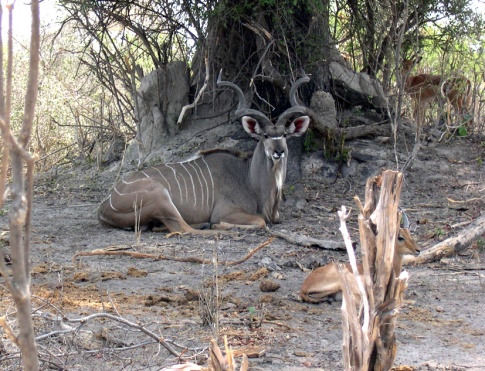 Wildlife Introductions
Photo: T. Robertson
Threats
Natural Resource Management
Poaching
Human-Wildlife Conflict
Weak          Good
Performance:
Incidents
Incidents
Species 2009
Red bars indicate weak areas in the conservancy management performance which need to be addressed. Green bars indicate positive management performance.
Effort:
Rainfall (mm)
Damage
The species chart indicates the most troublesome to least troublesome conflict species in the conservancy. The Y-axis in HWC and poaching charts represents number of incidents.
Years with no bars indicate gaps in data collection
Kwandu